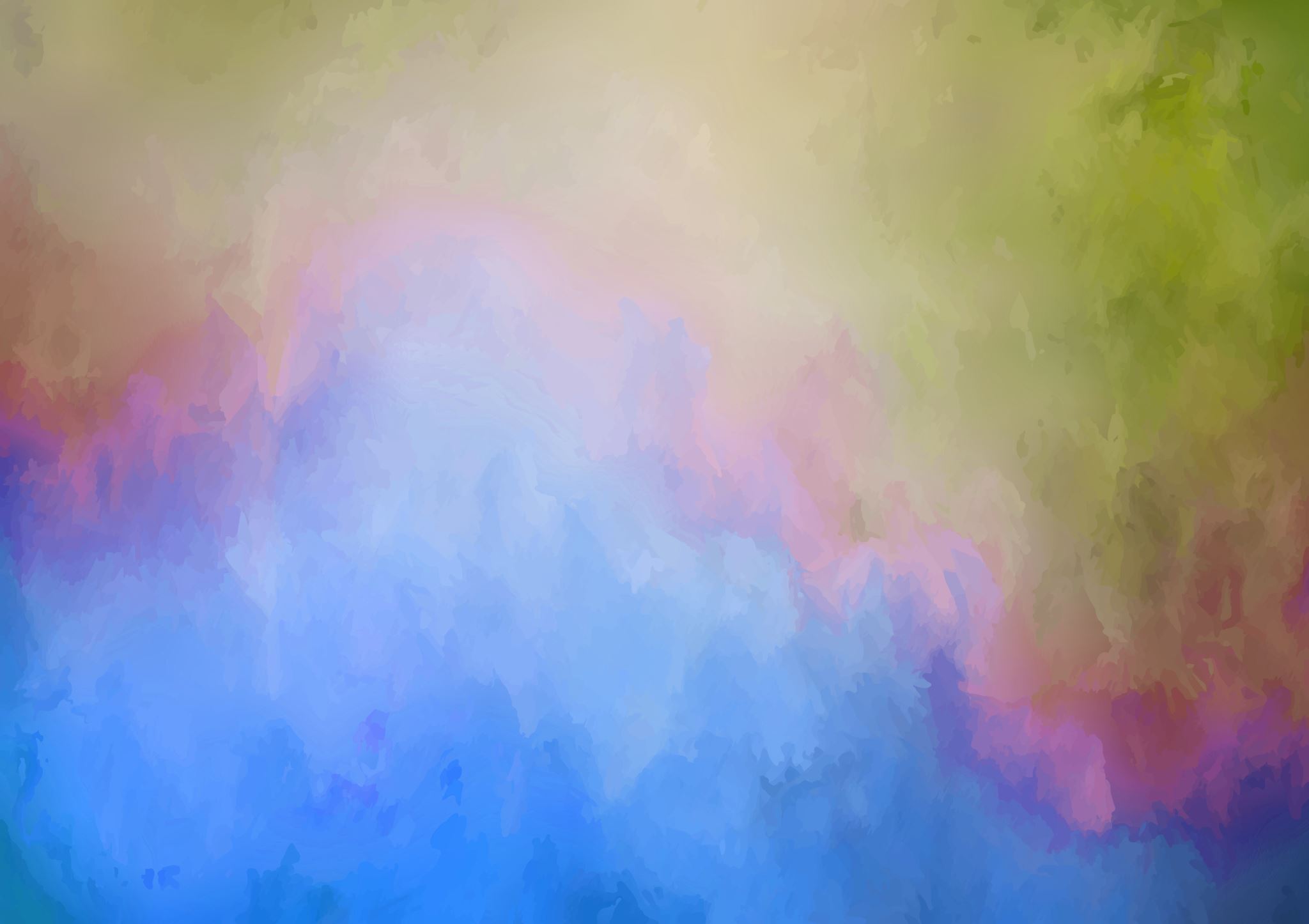 TRAUMA E PROSPETTIVE CONTEMPORANEE
Terza Università Bergamo 2022/23
Corso 39 Al di là del trauma
Docente: Greta Capelli
RANK
Trauma della nascita come trauma universale.
Traumatico passaggio dalla vita intrauterina al mondo.
Il bambino non possiede strumenti di sopravvivenza e reciprocità se l’adulto non glieli fornisce.
FERENCZI
Medico militare parte dai traumi organici per arrivare a studiare quelli psichici.
Riformula il trauma in termini relazionali.
La sopravvivenza psichica richiede talvolta difese estreme come la frantumazione della coscienza e del confine tra reale e mentale.
Identificazione con l’aggressore, confusione delle lingue nell’abuso e il fenomeno dell’inversione dei ruoli (il poppante saggio e la madre morta).
BOWLBY
Teorizzazione dei diversi stili di attaccamento. Importanza cruciale delle relazioni primarie con le figure di riferimento nel determinare la predisposizione di risposta agli eventi traumatici durante il corso della vita. 
Trauma come rottura improvvisa del legame di attaccamento.
Trauma come impedimento alla simbolizzazione (possibilità di vedere nell’oggetto qualcosa in più rispetto all’oggetto stesso).
BION
Holding o contenimento: attraverso la funzione alfa la madre trasforma gli elementi angoscianti e grezzi del bambino (elementi beta) in elementi digeribili, tollerabili e metabolizzabili. Dopodiché li restituisce processati al bambino. Se questo processo tendenzialmente funziona sufficientemente bene, il bambino apprende la funzione alfa e diviene in grado di autoregolarsi e auto consolarsi. 
L’apprendimento di questa funzione è indispensabile per poter sviluppare un senso di agency utile al superamento del trauma. Tale funzione può essere appresa durante l’intero ciclo di vita (es relazione terapeutica).
ALLAN SCHORE
Sintonizzazione emotiva avviene grazie alla comunicazione e allo scambio tra gli emisferi destri di due persone. La comunicazione prosodica e gestuale costruisce una comunicazione ritmica. 
LA RELAZIONE è CICLICAMENTE ROTTURA E RIPARAZIONE
MOID (modelli operativi interni disfunzionali)
I traumi tendono a strutturarsi nella mente umana come organizzazioni mentali con caratteristici stati affettivi (rabbia, senso di colpa, impotenza, vergogna ..) e come deficit di alcune funzioni mentali superiori (scarsa funzione riflessiva, alexitimia …)
Alexitimia è l’impossibilità di essere consapevoli dei propri stati emotivi e di comunicarli.
Può succedere che i bambini inneschino i MOID dei genitori. Gli stati spaventati e angosciati dei figli possono risvegliare i traumi dei genitori.
ATLAS
Eredità emotiva: il trauma si tramanda e si eredita nelle generazioni. Siamo custodi delle storie di chi ci precede e spesso ci troviamo a dover fare i conti con le questioni non analizzate degli altri.
Percepiamo anche ciò di cui non siamo direttamente consapevoli. Tema del segreto.
La fedeltà al nucleo familiare può portarci all’impossibilità di spezzare il retaggio del trauma. L’obbiettivo è la libertà di scegliere.
ETNOPSICHIATRIA
Pericolo nell’esportare acriticamente il concetto di trauma occidentale. Il tema va contestualizzato.
BELL HOOKS
Definire l’amore può aiutarci a renderderci consapevoli di quando l’amore è presente e quando no. 
La carenza d’amore nei rapporti primari non si associa ad un marchio di infamia, facciamo però fatica ad accettare definizioni dell’amore che ci costringono a considerare la possibilità che nei nostri rapporti non ne abbiamo fatto, e non ne facciamo, esperienza .
Amore come concetto complesso che comprende contemporaneamente cura, affetto, riconoscimento, rispecchiamento, impegno e comunicazione aperta e assertiva.